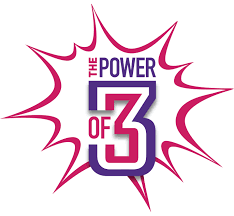 Title: Mr. Birling Confides in GeraldL/O: Develop first impressions of Characters
Last year: John Steinbeck wrote…

Last term: ‘Form’ is…

Last week: An Inspector Calls was written in what era?

Character focus: Self-Motivation
Read pages 8-10Act 1, Scene 1: Mr. Birling Confides in GeraldB) Identify and list what we learn in this sceneS) Identify what we learn, and why it is importantG) Identify what we learn, including techniques (Dramatic Irony, Theatrical elements)
A Touch of Class
Middle Class
Wealthy, but have no title
(Doctors, Factory Owners, Lawyers)
Upper Class/Aristocracy
Rich and have titles (Lord, Sir, Duke),
Often don’t need to work for a living
Working Class
Have to work for a living
(Labourers, Shop Keepers, Butchers)
B) List any evidence that suggests that Mr Birling looks forward to become Upper class, and that Gerald already is Upper class 
S) Find a quotation that suggests Mr Birling is in line for a knighthood. Explain in a sentence or two what this tells us about Mr Birling
G) How does Priestley present the class system in this section?